Analýza dat družic a služeb programu Copernicus v souvislosti s válkou naUkrajině
Jindřich Šťástka


České uživatelské fórum Copernicus 2022
28. 11. 2022
Obsah prezentace
Produkt Fire Radiative Power (FRP) služby CAMS Global Fire Assimilation System (GFAS)
Produkty CAMS - European Air Quality Forecasts and Analyses
Produkt Fire Radiative Power (FRP)
Produkt Fire Radiative Power (FRP)
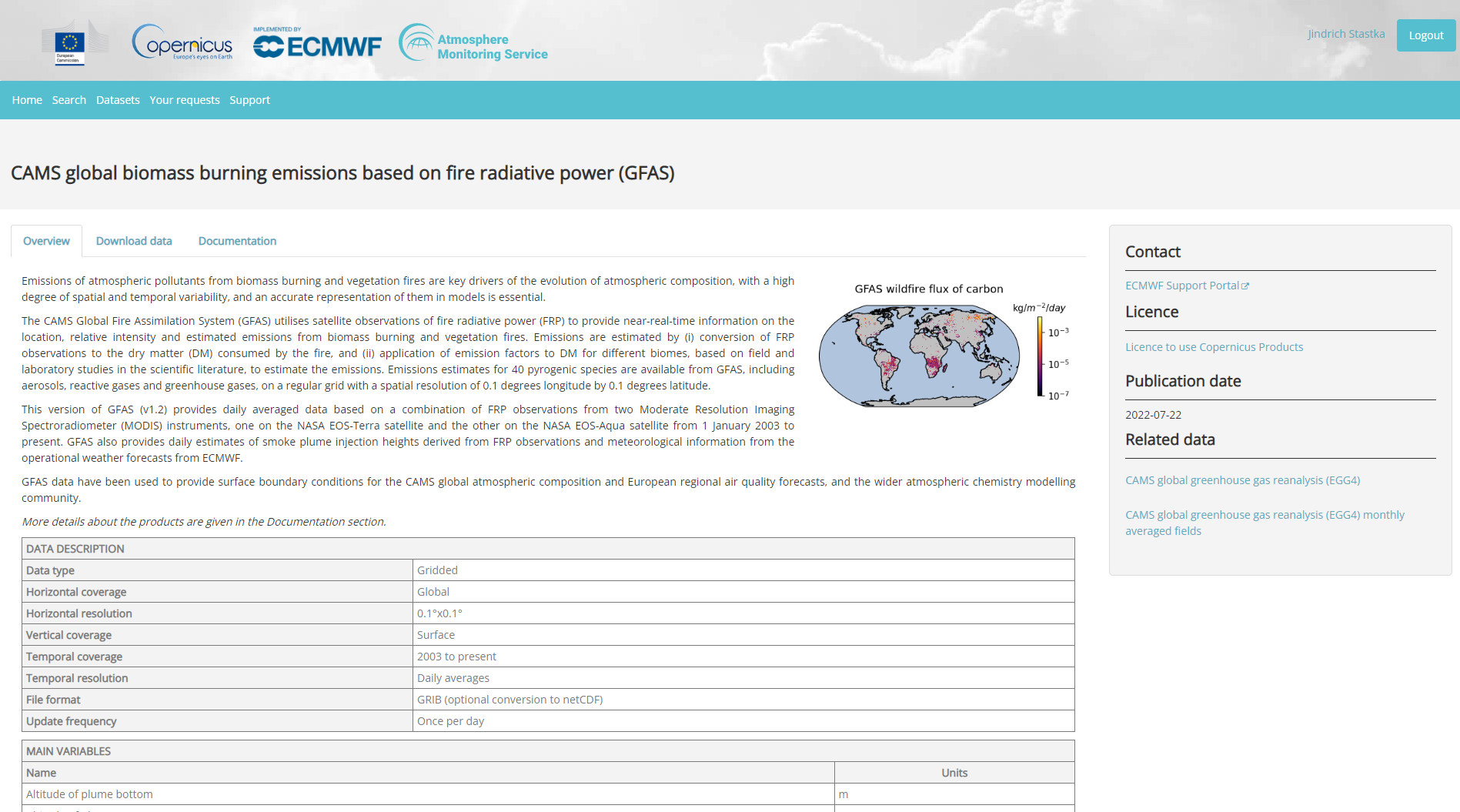 Zdroj: CAMS global biomass burning emissions based on fire radiative power (GFAS)
Produkt Fire Radiative Power (FRP) – denní data
2021-02-01 – 2021-03-31
2022-02-01 – 2022-03-31
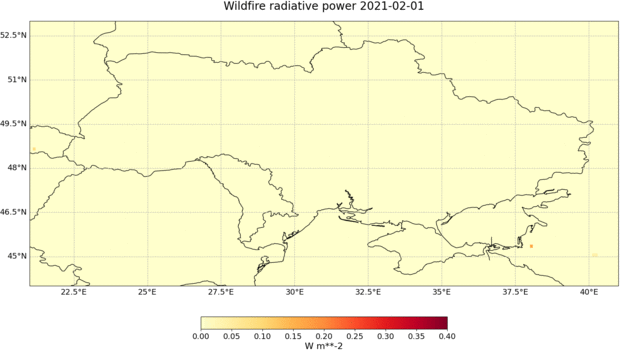 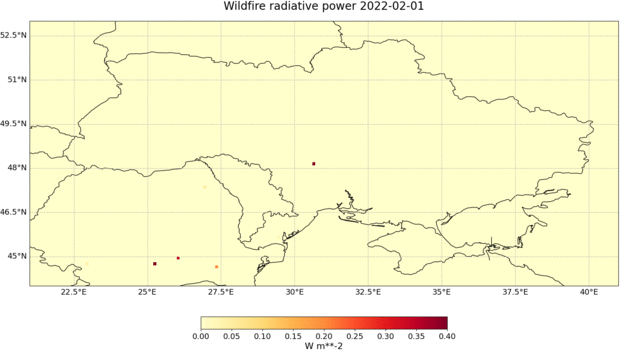 Zdroj: CAMS global biomass burning emissions based on fire radiative power (GFAS)
Produkt Fire Radiative Power (FRP) – průměry
2021-02-01 – 2021-11-20
2022-02-01 – 2022-11-20
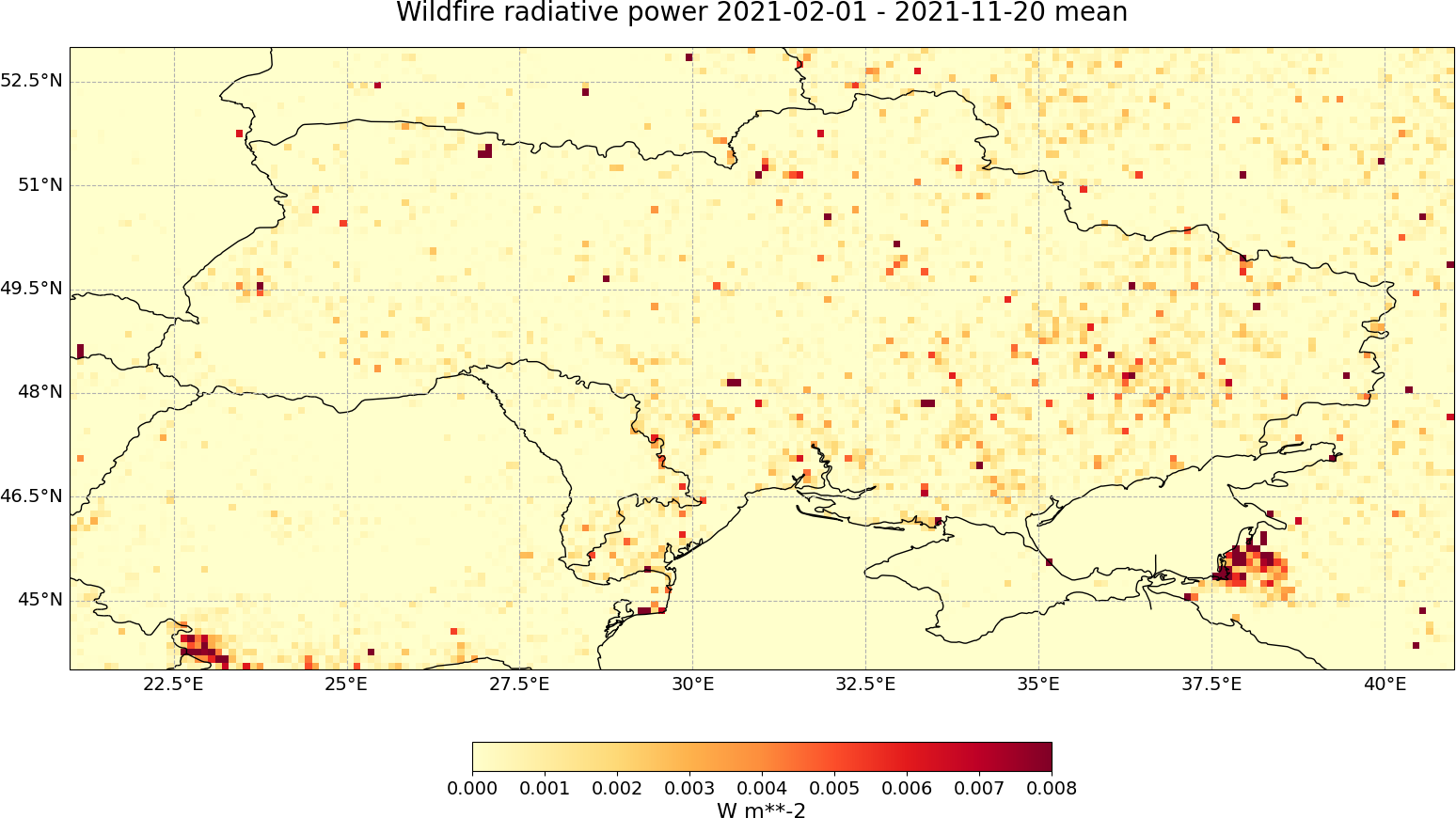 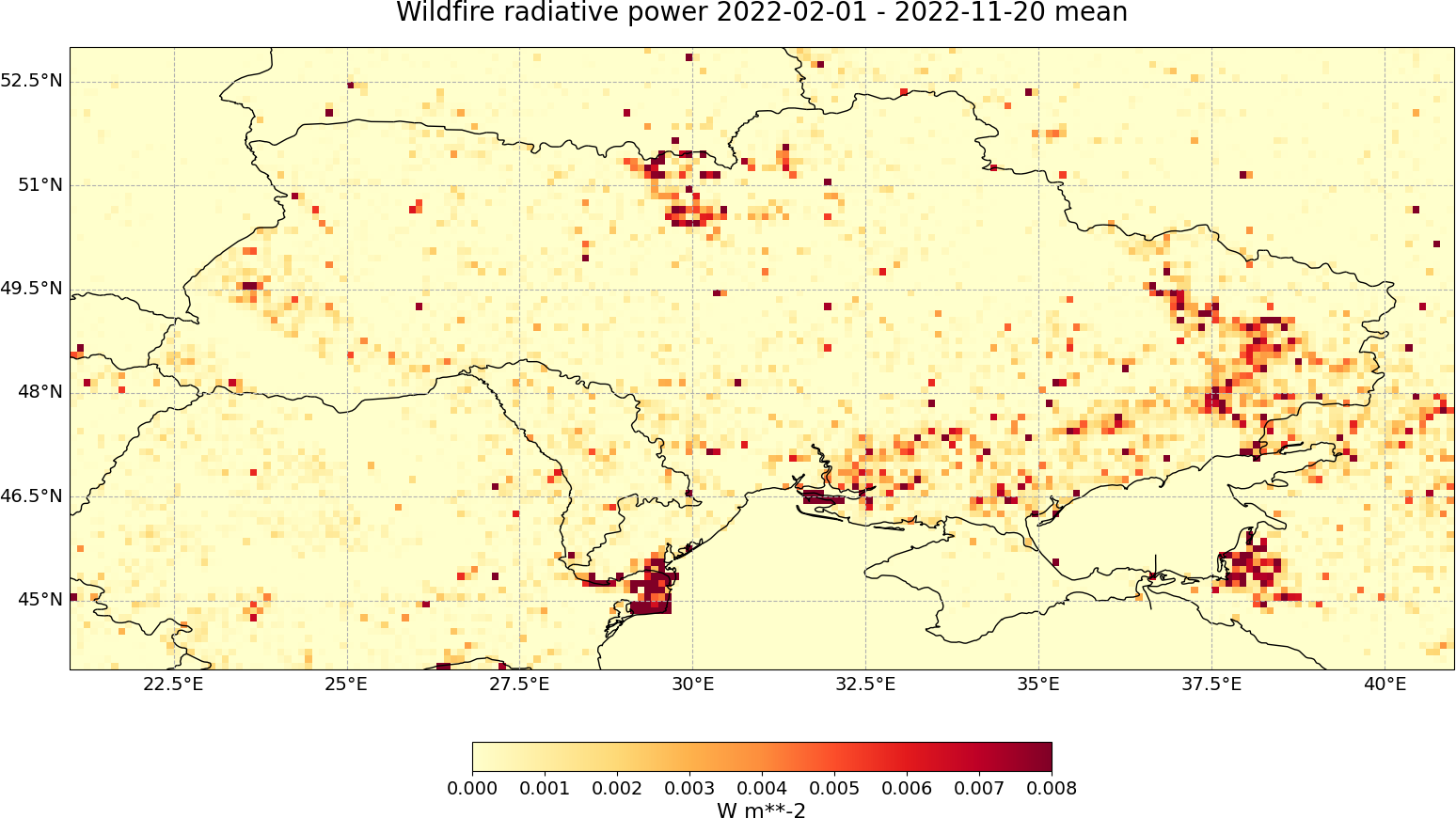 Zdroj: CAMS global biomass burning emissions based on fire radiative power (GFAS)
Produkt Fire Radiative Power (FRP) – denní data
2022-02-28
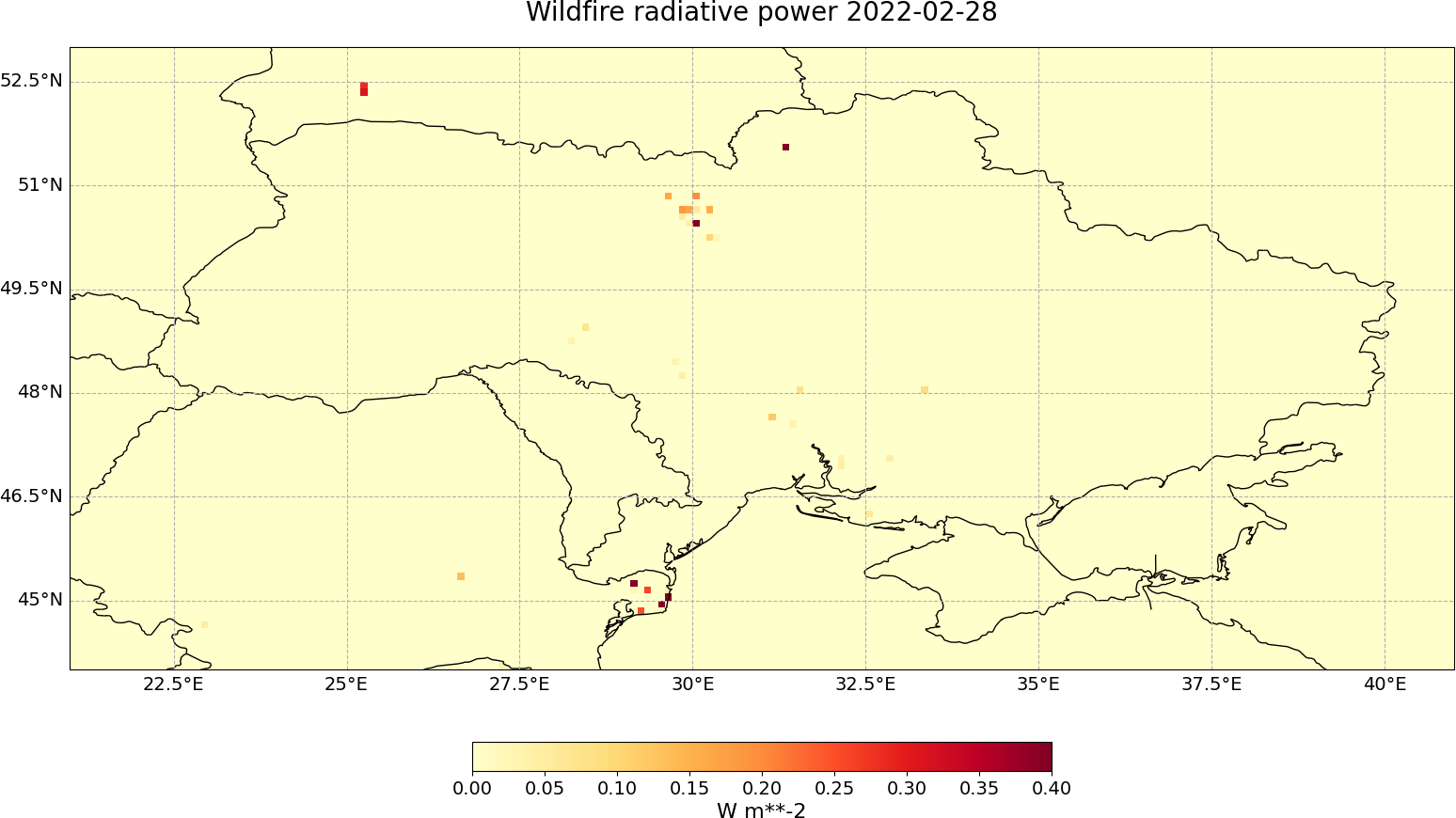 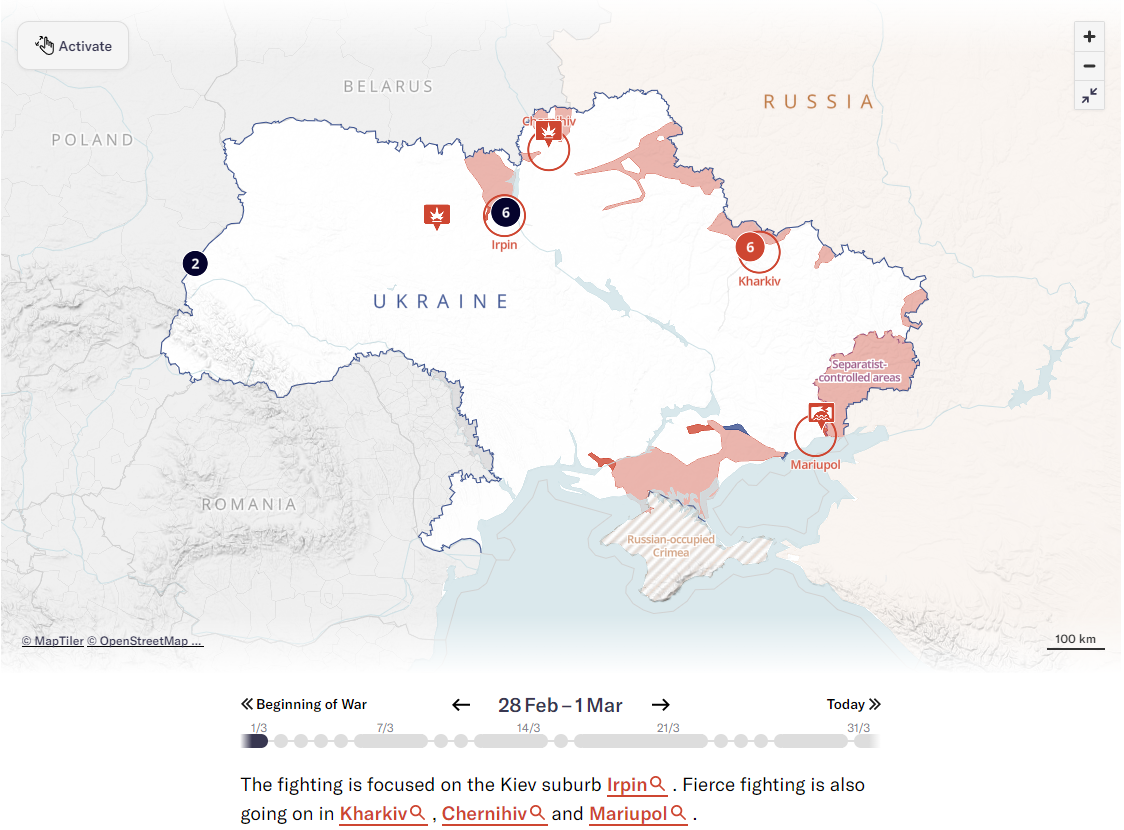 Zdroj: CAMS global biomass burning emissions based on fire radiative power (GFAS)
Zdroj: Neue Zürcher Zeitung
Produkt Fire Radiative Power (FRP) – denní data
2022-03-21
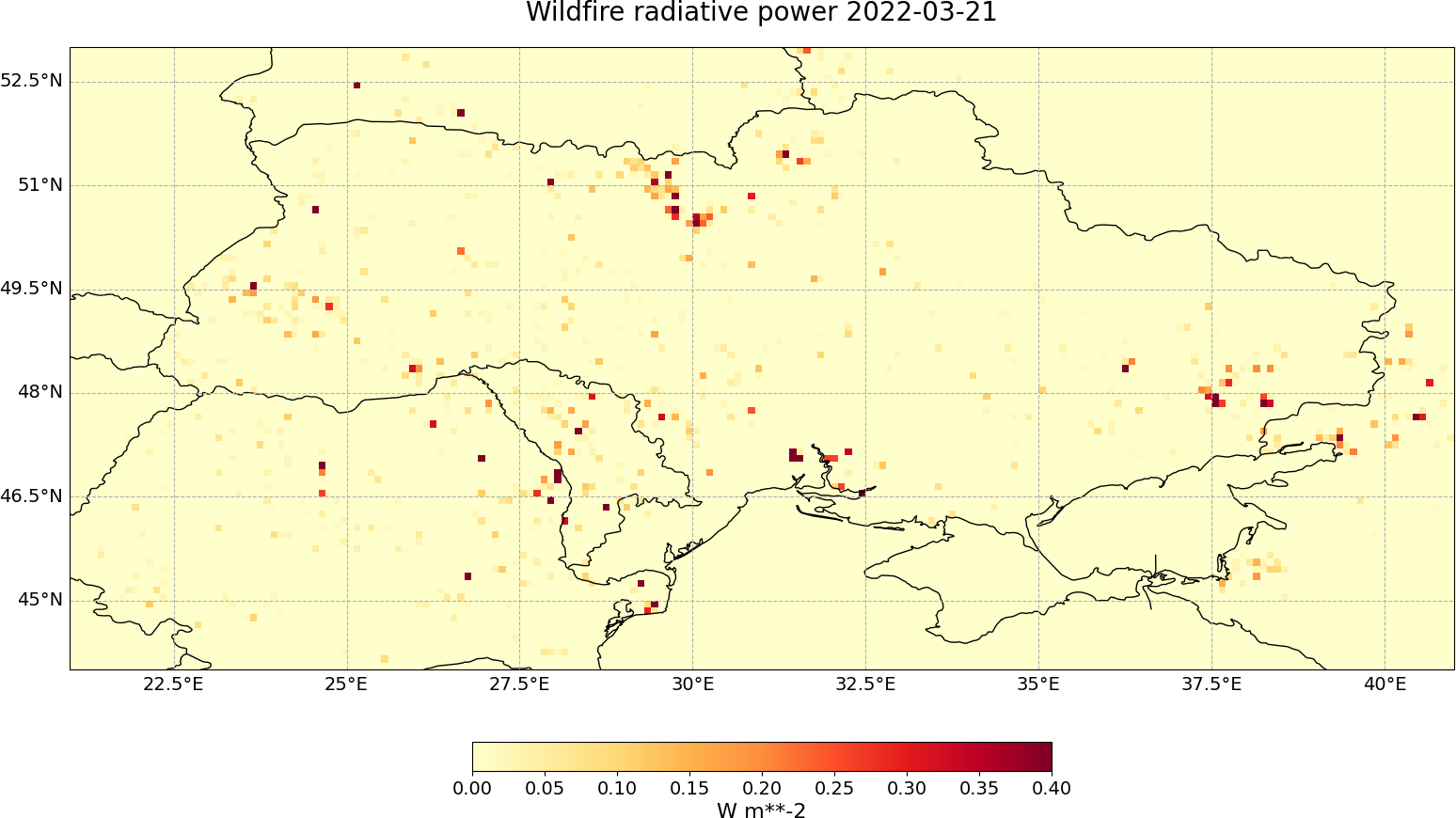 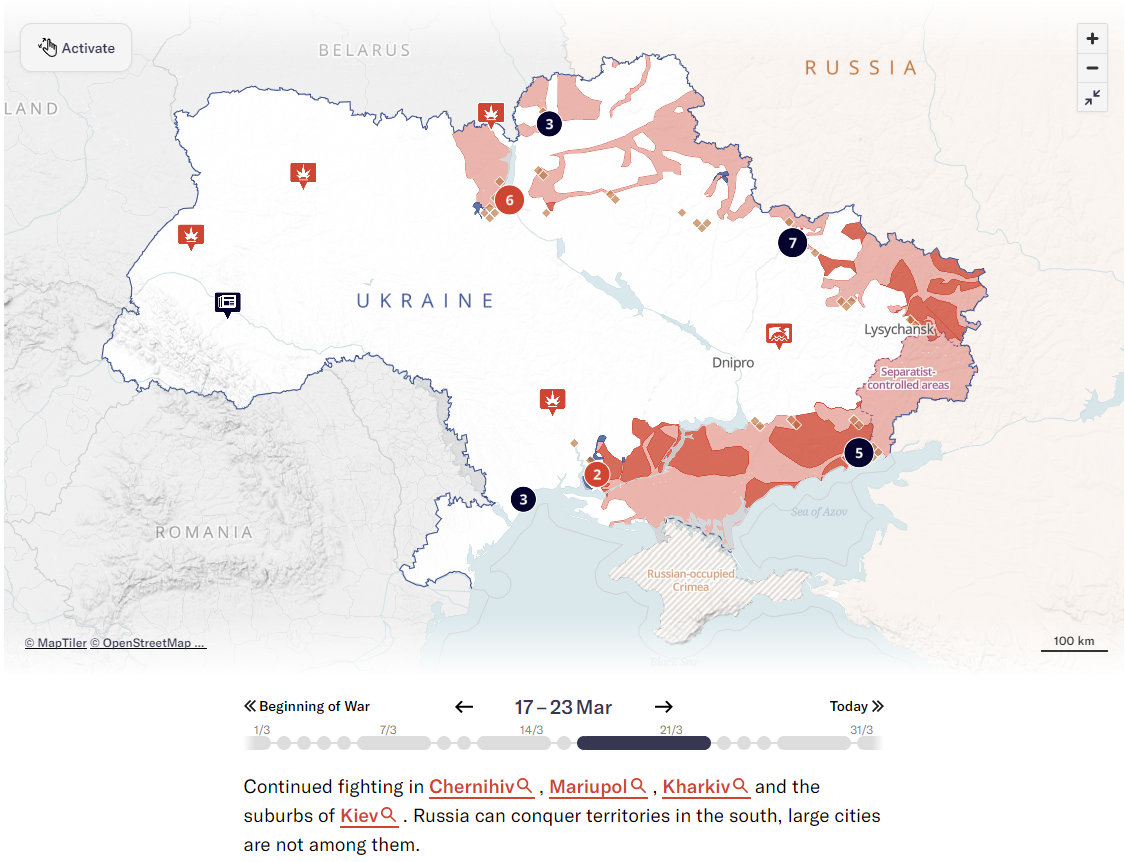 Zdroj: CAMS global biomass burning emissions based on fire radiative power (GFAS)
Zdroj: Neue Zürcher Zeitung
Produkt Fire Radiative Power (FRP) – denní data
2022-10-10
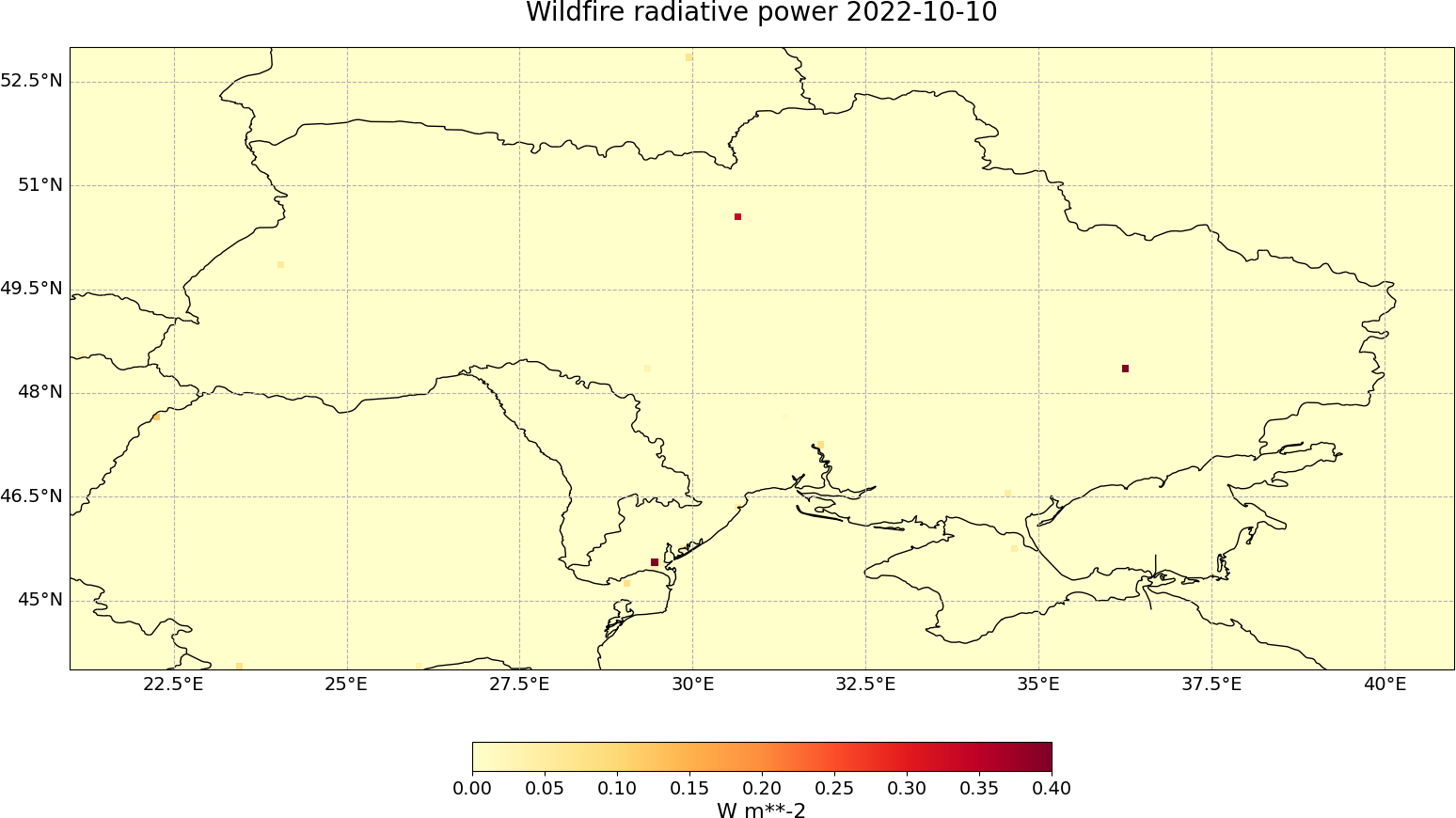 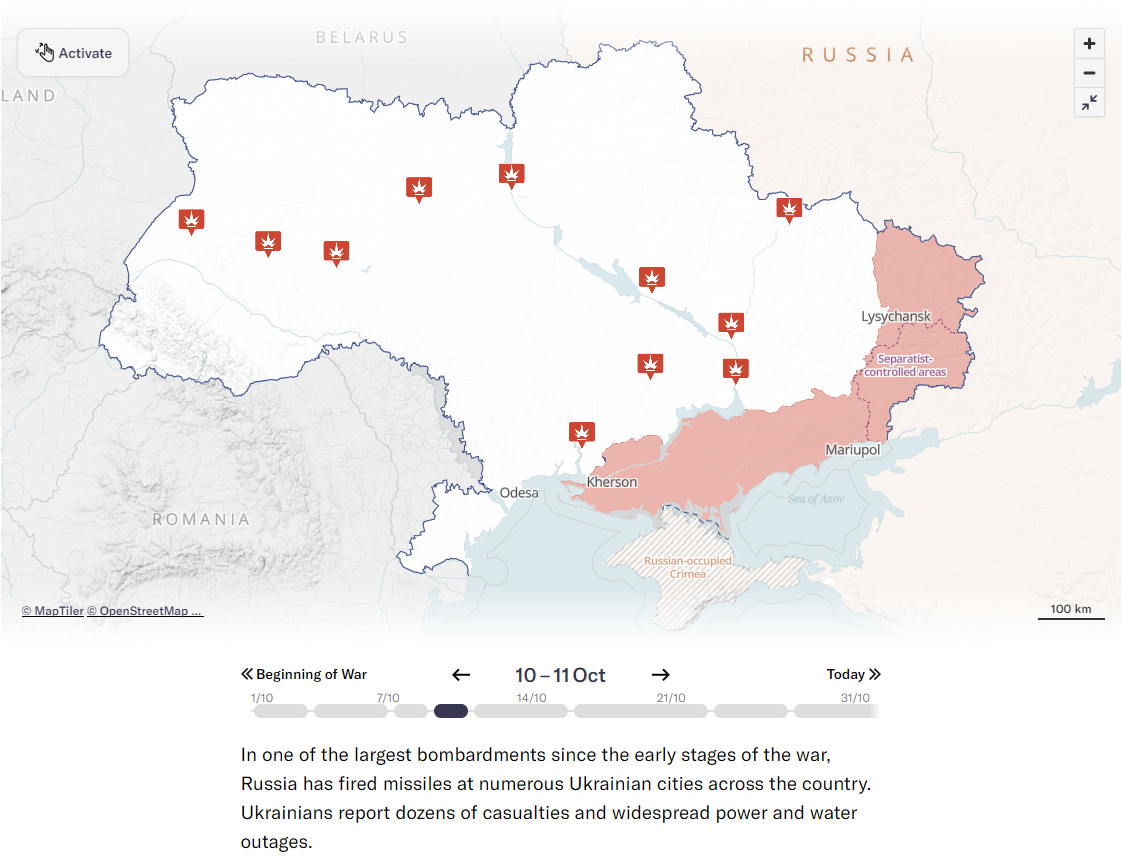 Zdroj: CAMS global biomass burning emissions based on fire radiative power (GFAS)
Zdroj: Neue Zürcher Zeitung
Produkty CAMS - European Air Quality Forecasts and Analyses
Produkty CAMS - European Air Quality Forecasts and Analyses
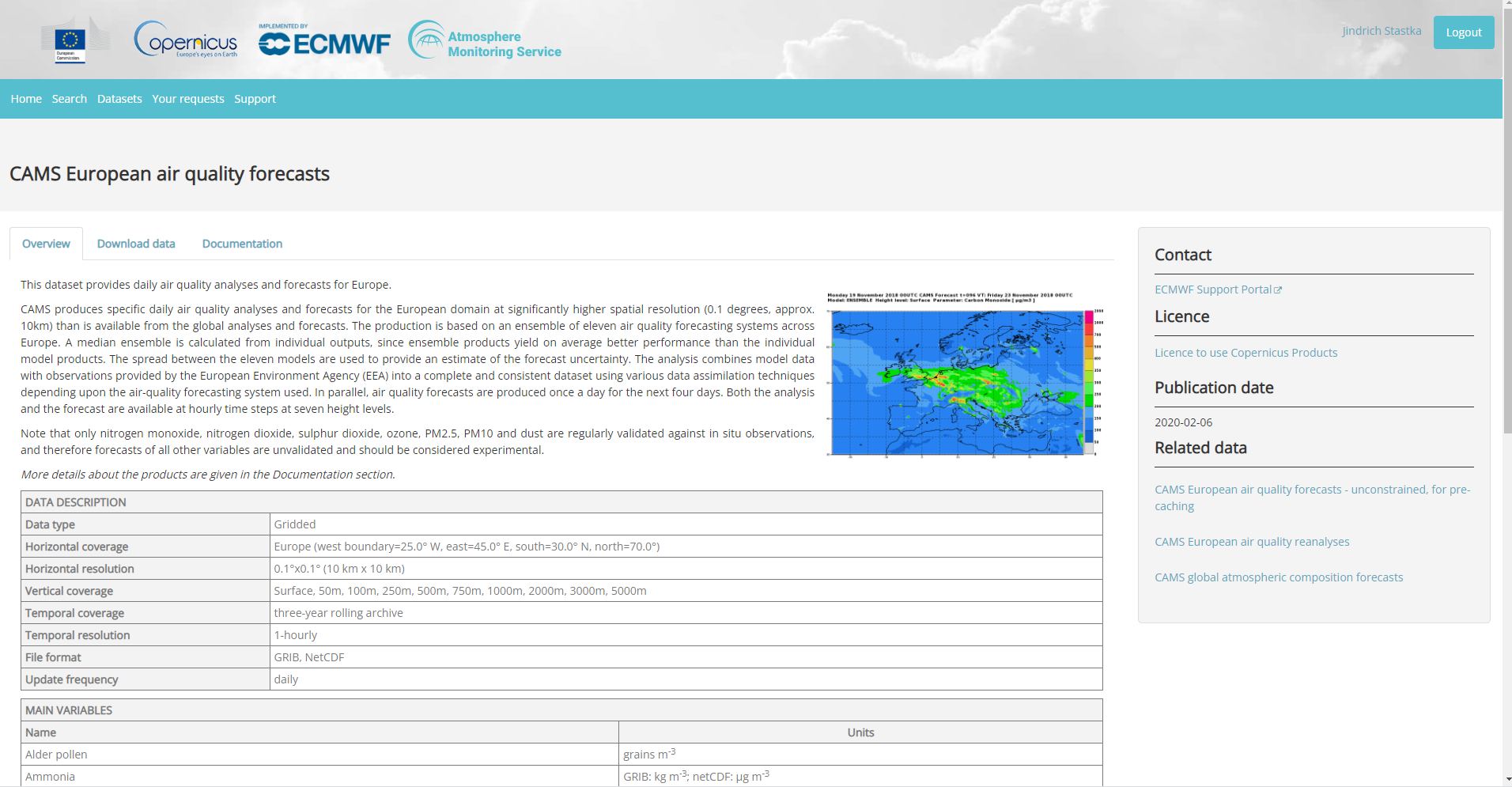 Zdroj: CAMS European Air Quality Forecasts and Analyses
Produkt PM10 z požárů (PMWF) - průměry
2021-02-01 – 2021-11-21
2022-02-01 – 2022-11-21
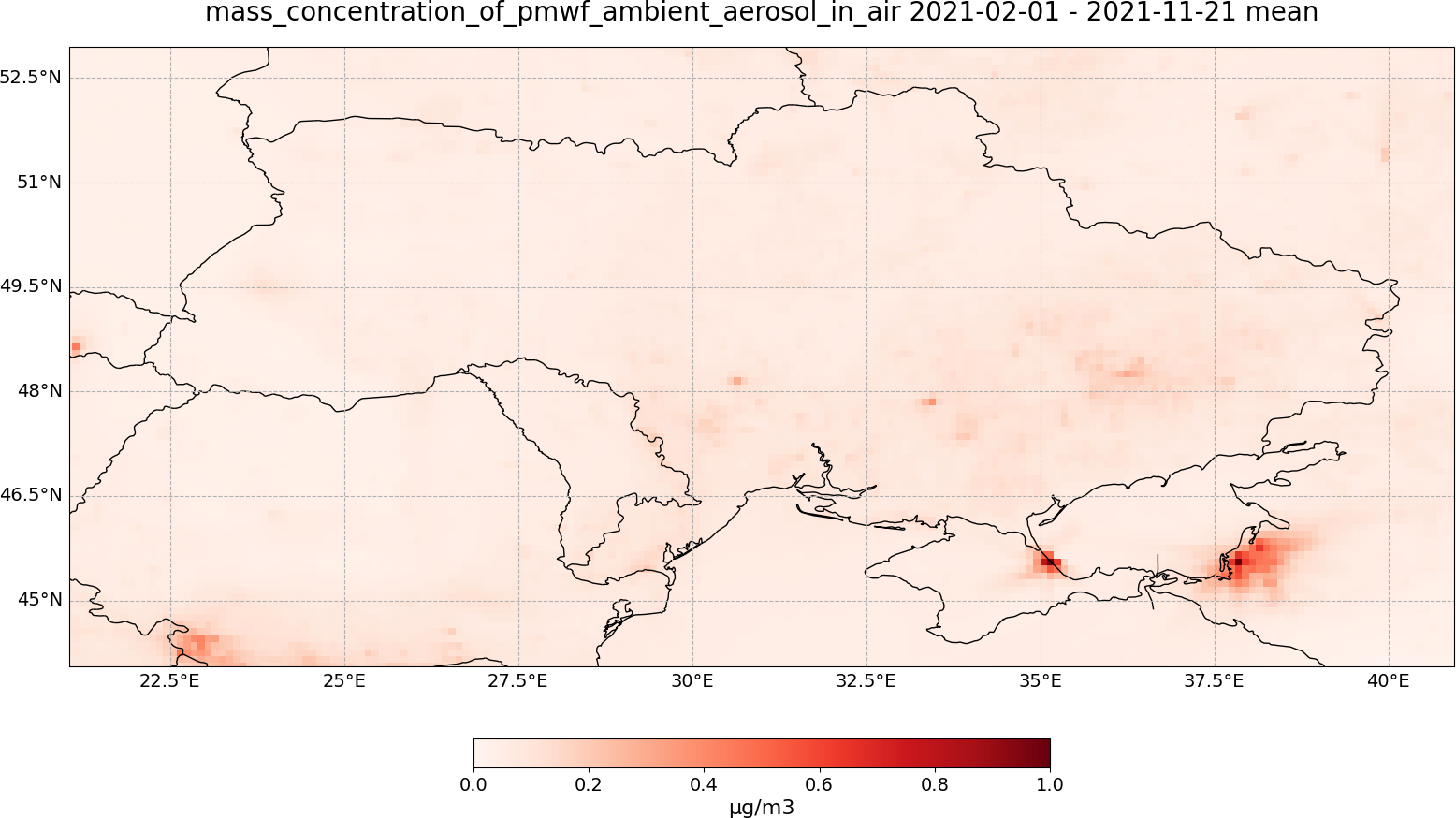 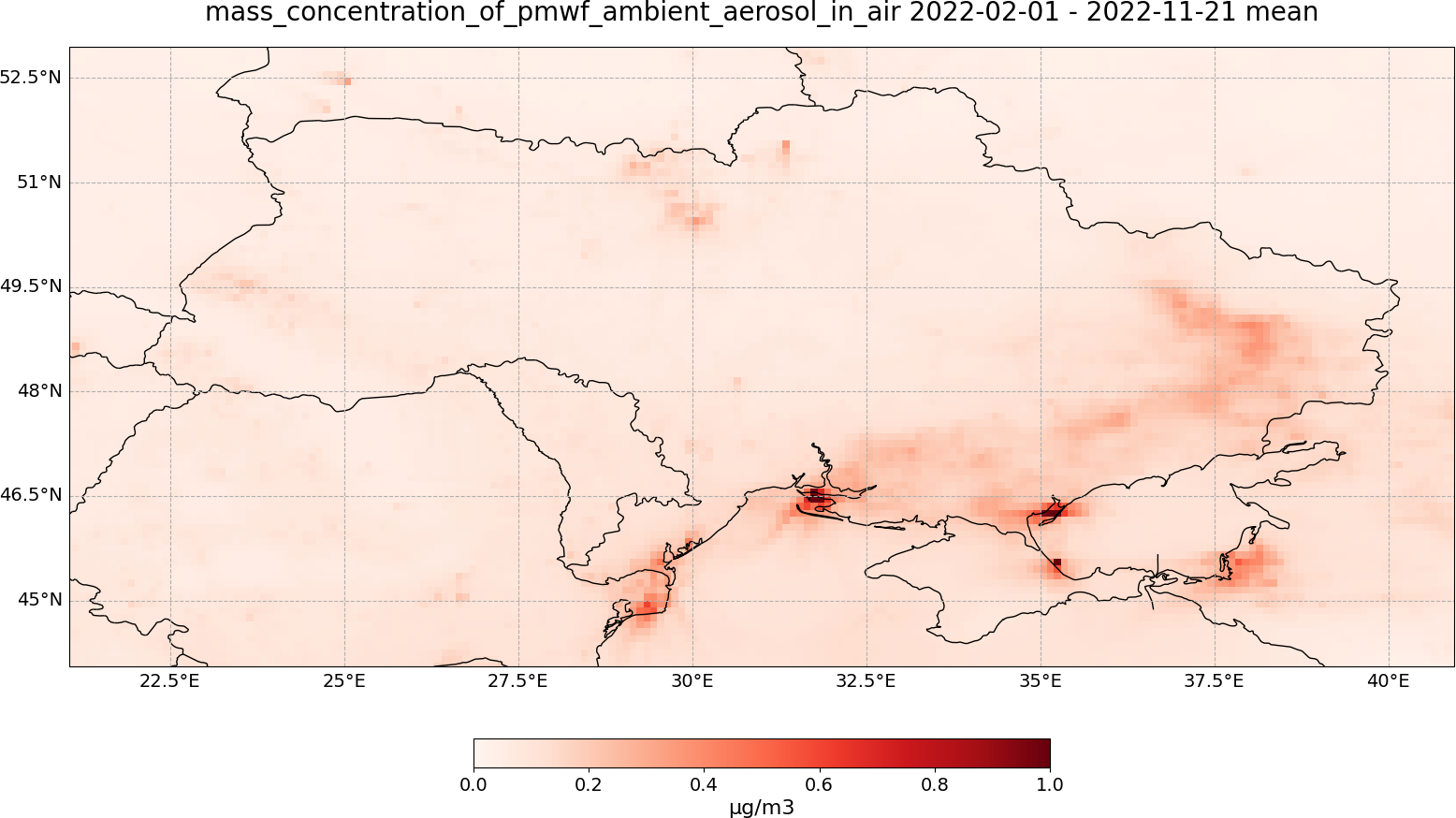 Zdroj: CAMS European Air Quality Forecasts and Analyses
Produkt NO - průměry
2021-02-01 – 2021-11-21
2022-02-01 – 2022-11-21
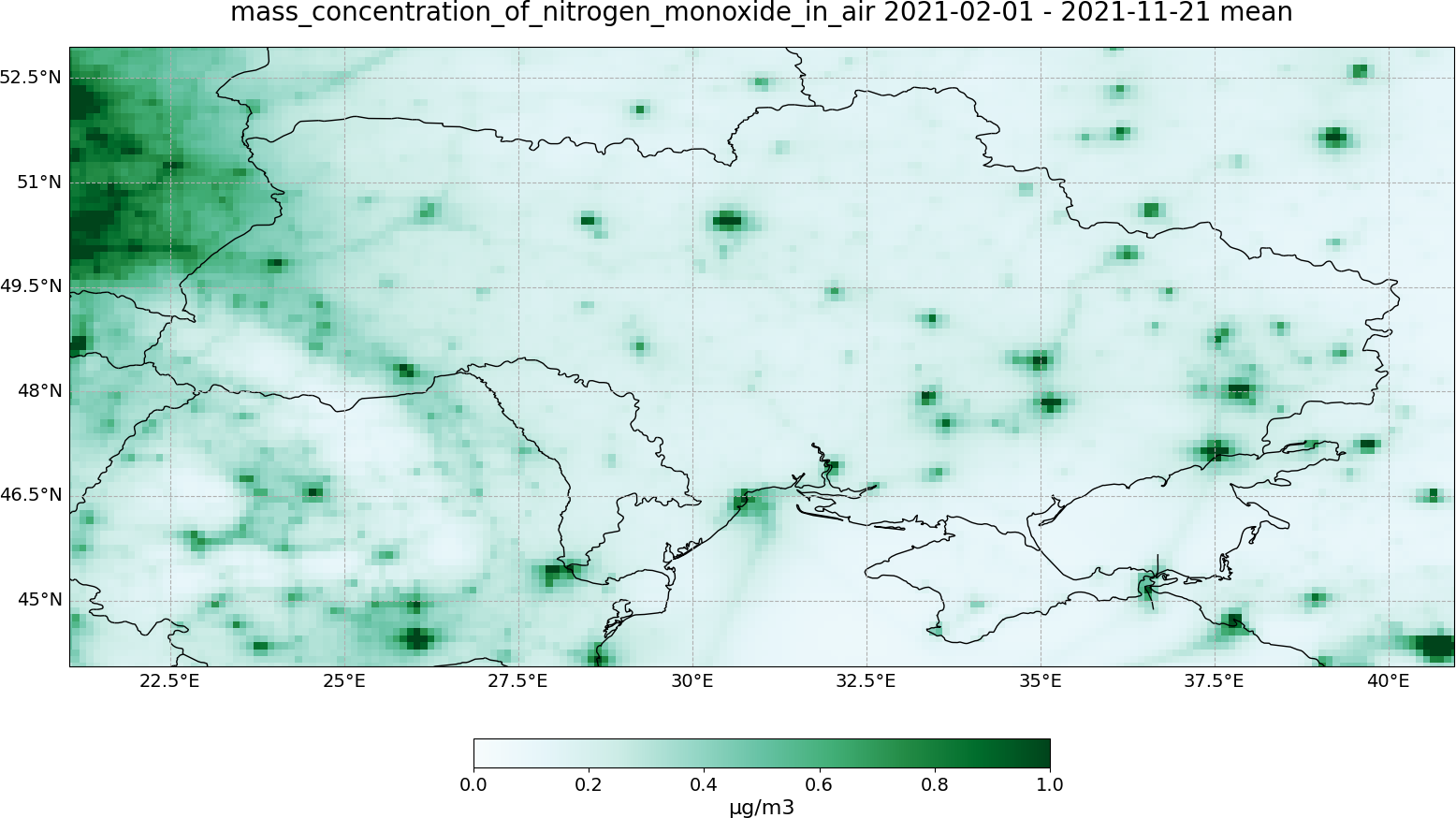 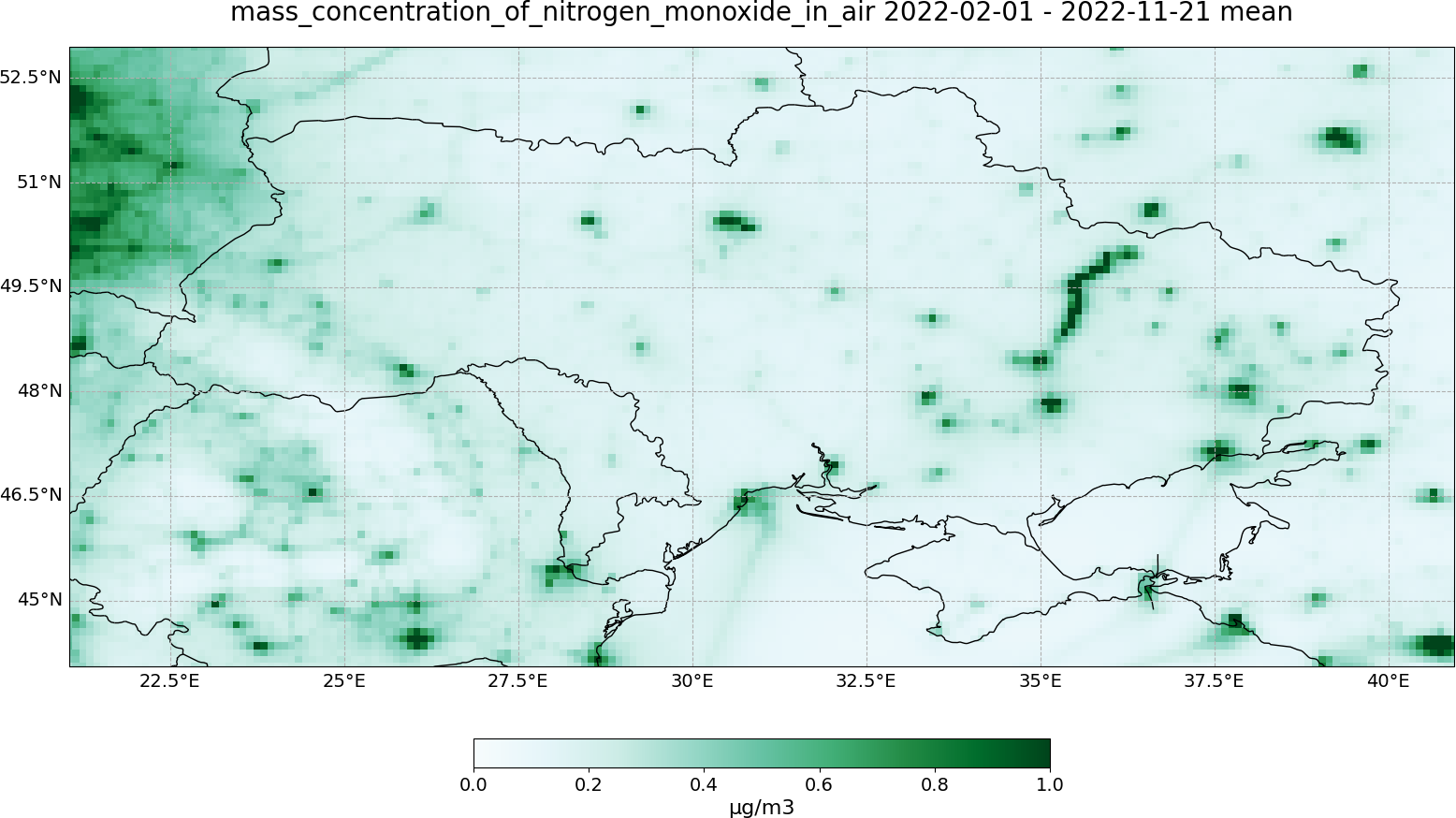 Zdroj: CAMS European Air Quality Forecasts and Analyses
Produkt NO2 - průměry
2021-02-01 – 2021-11-21
2022-02-01 – 2022-11-21
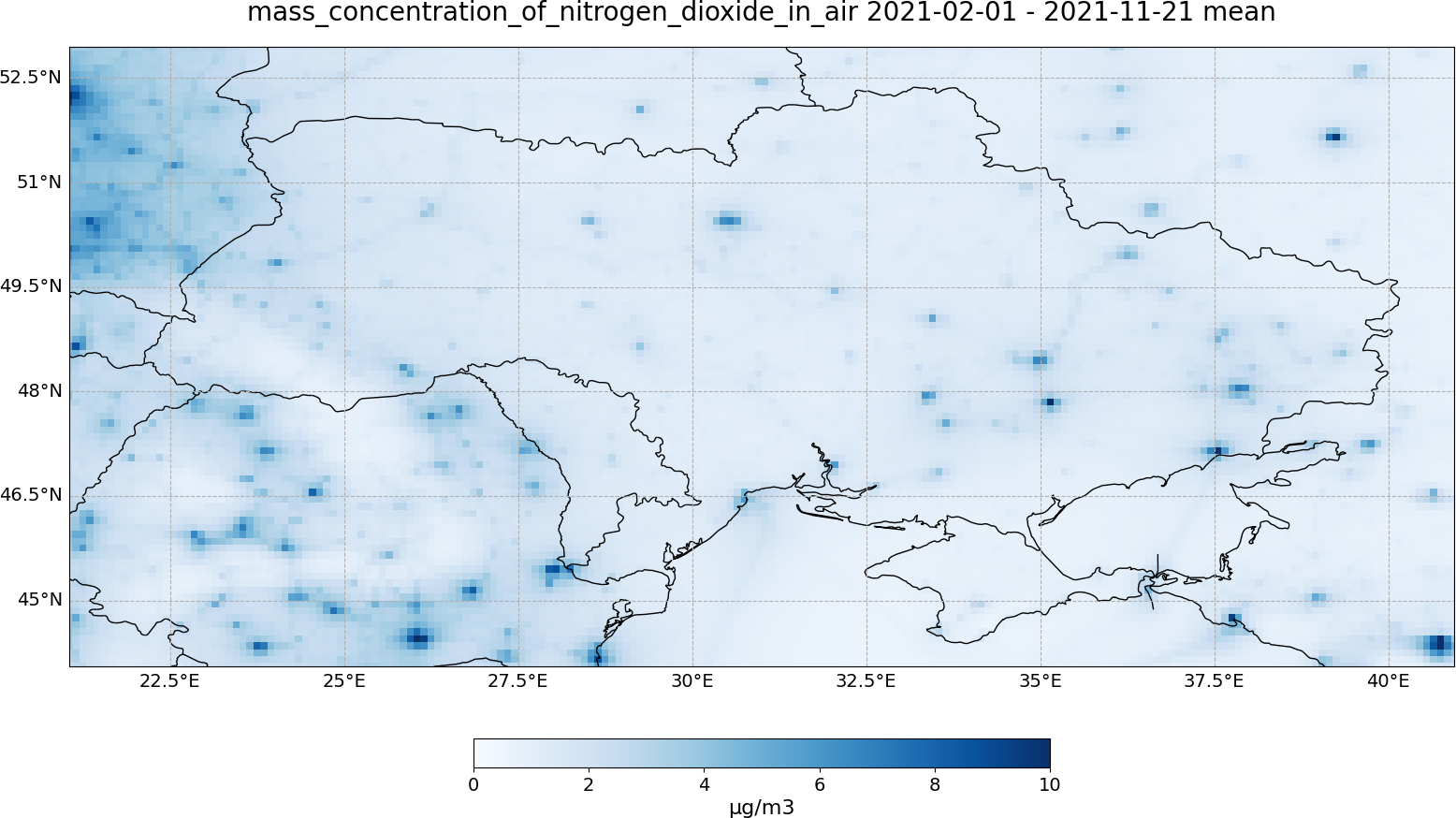 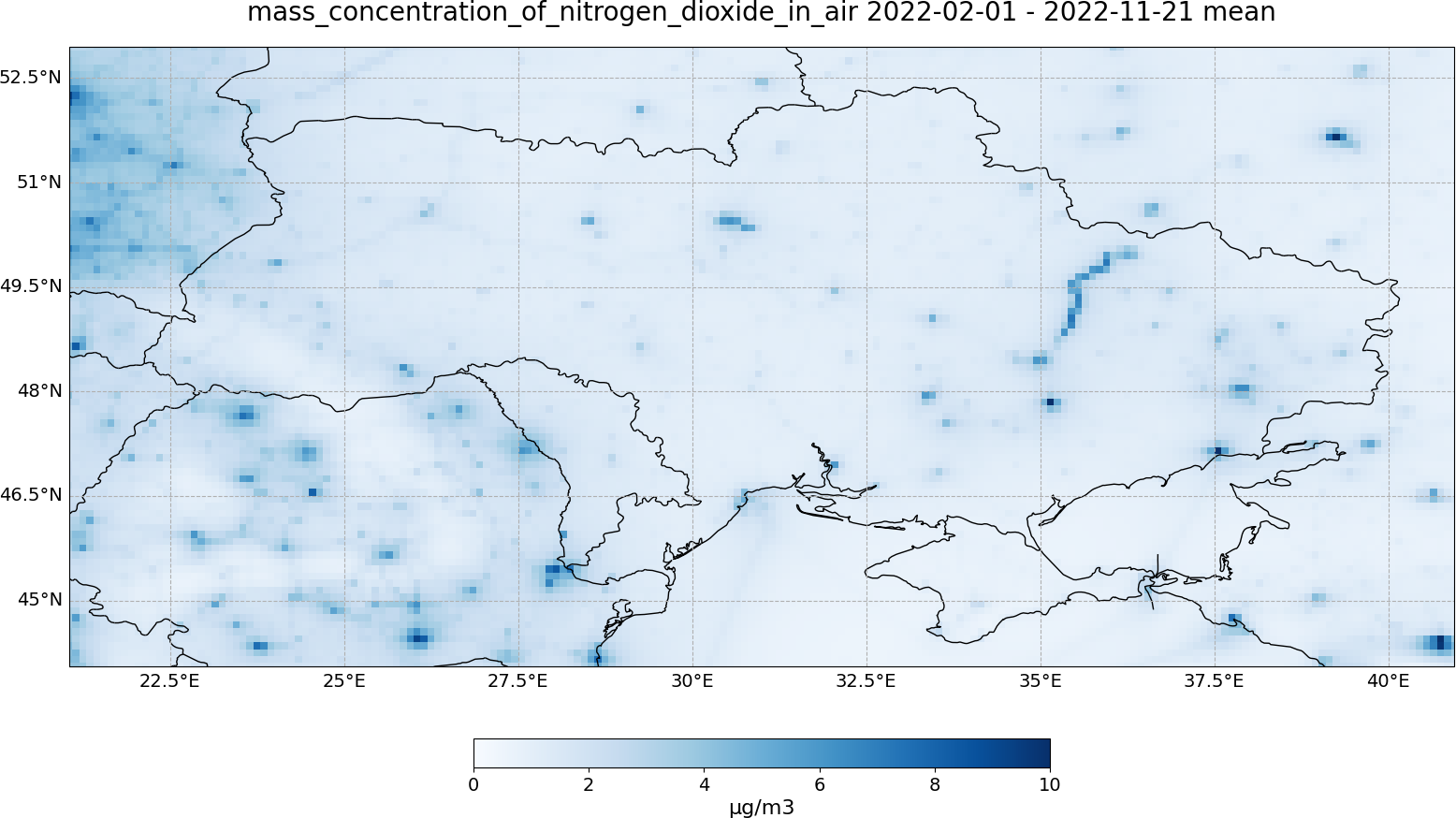 Zdroj: CAMS European Air Quality Forecasts and Analyses
Produkt SO2 - průměry
2021-02-01 – 2021-11-21
2022-02-01 – 2022-11-21
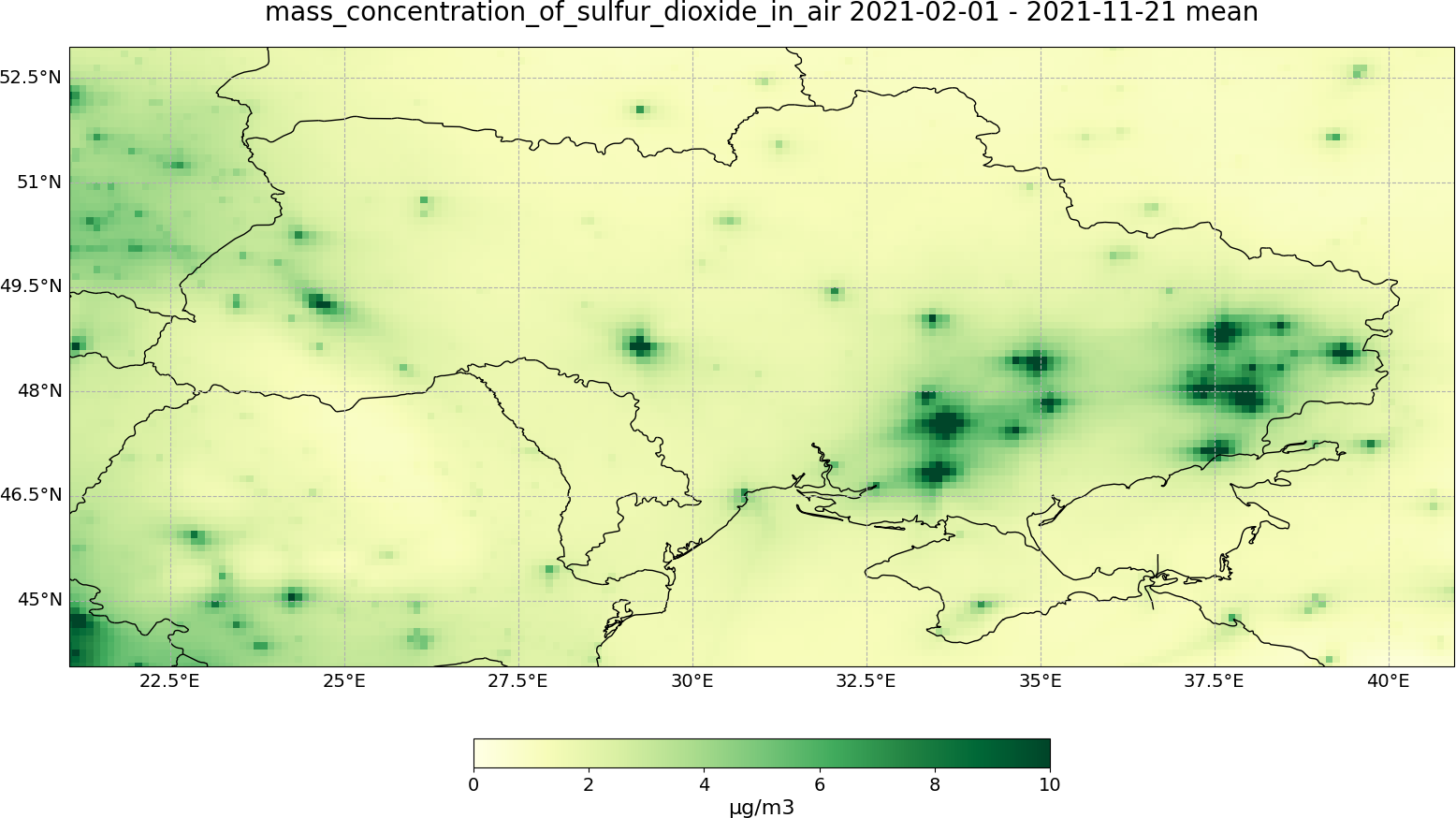 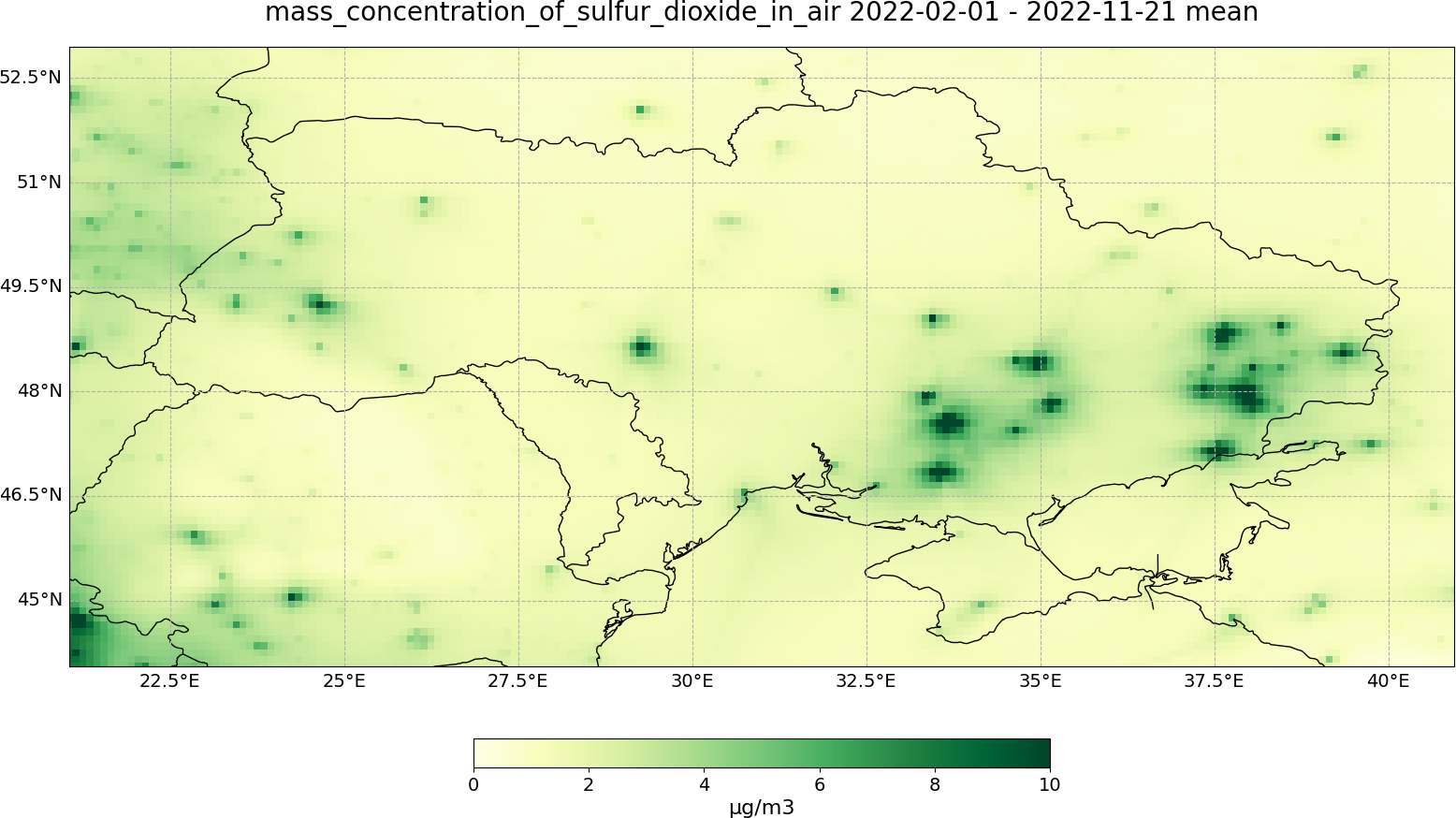 Zdroj: CAMS European Air Quality Forecasts and Analyses
Odkazy na jupyter notebooky
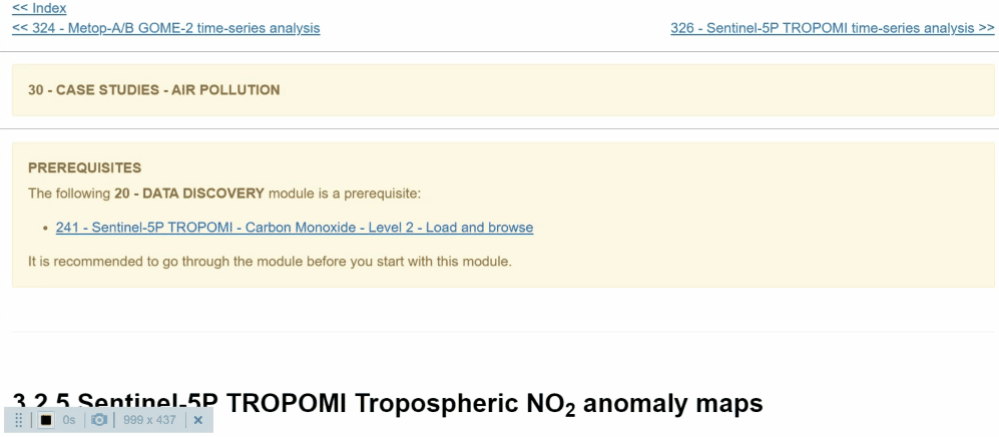 JupyterHub/Lab v rámci kurzů EUMETSATu např. zde

JupyterHub/Lab v rámci kurzů na Wekeo
Děkuji za pozornost
Jindřich Šťástka
jindrich.stastka@chmi.cz